Пришкольный лагерь дневного пребывания «Радуга»
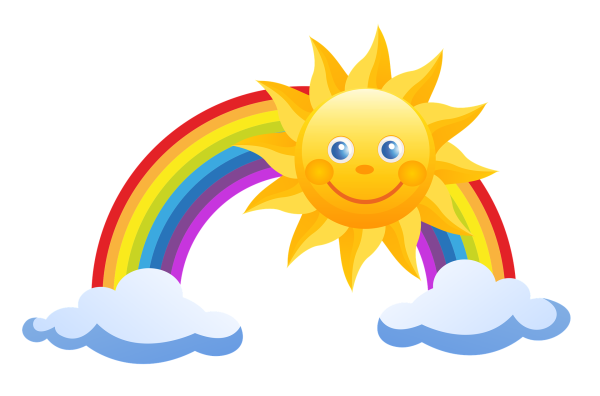 Основные положения
Продолжительность смены – 28 мая по 27 июня
Стоимость – 1270 рублей, для детей участников СВО- бесплатно
Количество отрядов- 3
Питание:
Завтрак, обед и полдник для детей с 6 до 14 лет
Время пребывания с 8.00 до 17.00
Организован дневной сон(2 спальни)
Программа смены
Мероприятия на пришкольной территории:
Спортивные праздники:
веселые эстафеты «Внимание, дорога!»
«Лето, отдых, спорт»
спортивное мероприятие «А ну-ка, мальчики!»
спортивное мероприятие «А ну-ка, девочки!»
День бегуна, прыгуна «Вместе за спорт!»
Спортивно-игровая программа «За ЗОЖ»
Пионербол
Футбол
Спартакиада «Наше здоровье в наших руках»
Арт-лаборатория «Вместе» от педагога-организатора Савченко Е.П.
Танцевальный батл «Вместе к здоровью в ритме танца»
Общеразвивающие игры «Игры разума»
Конкурсы поделок и рисунков
Мероприятия городского уровня
Соревнования «На пути к выполнению ГТО «Готов к труду и обороне», посвященные Дню России»
Спортивный фестиваль «Вместе к вершинам!», посвященныймеждународному Олимпийскому дню и Году защитника Отечества и 80-летию Победы в Великой Отечественной войне
Экскурсия по Соборной площади и мемориальному комплексу «Вечная Слава»	
Городской праздник «Детство. Творчество. Тамбов», посвященный международному Дню защиты детей
Городской конкурс рисунков «Краски лета»
Соревнования по дартсу «В яблочко»
Выходные экскурсии
Библиотека им. Е.А. Боратынского,
 Музей истории Тамбовской почты, 
Детский кукольный театр, 
Музей Госавтоинспекции, 
Музейно-выставочный зал «История города Тамбова»,
Дом-музея Г.В. Чичерина, 
Библиотека им. Н.К. Крупской, 
Центральная детская библиотека имени С. Я. Маршака, 
Музей «Русская старина», 
Тамбовский областной краеведческий музей.
В нашей школе работает медиацентр, который ежедневно освещает все значимые события дня. Ведется две страницы в социальной сети Вконтакте.
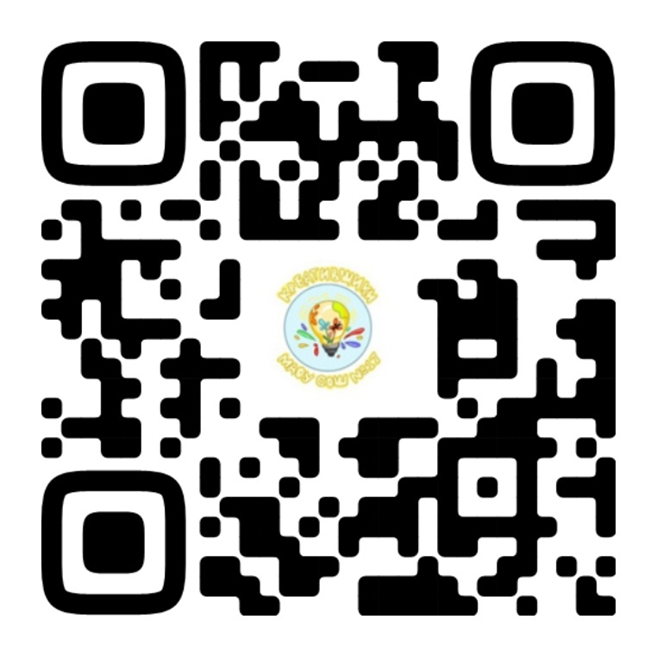 С нетерпением ждем Вас!